Direzione CasaArea Assegnazione Alloggi ERP
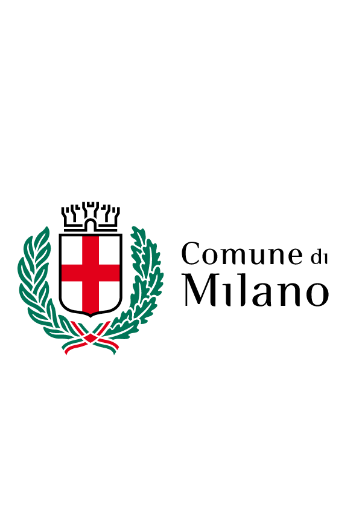 PIANO ANNUALE DELL’OFFERTA DEI SERVIZI ABITATIVI PUBBLICI E SOCIALI PER LA CITTA’ DI MILANO
 
ANNO 2025
1. PREMESSA

Riferimenti normativi:

la Legge Regionale della Lombardia n. 16 del 8 luglio 2016 “Disciplina regionale dei servizi abitativi”, e s.m.i.  (nel seguito «Legge»);
il Regolamento Regionale n. 4 del 4 agosto 2017, e s.m.i. (nel seguito “Regolamento”); 
Deliberazione della Giunta Regione Lombardia n. XI/6101 del 14/03/2022 (relativamente ai SAT);
Comunicato regionale n. 45 del 2 aprile 2019 “Indicazioni operative in ordine alla programmazione dell’offerta abitativa pubblica e sociale a seguito dell’approvazione del R.R. n. 3/2019”.

Termini:

l’approvazione del Piano annuale è prevista entro il termine ordinatorio del 31 dicembre dell’anno solare precedente a quello oggetto di programmazione.
Per la Città di Milano il Piano annuale è approvato dal Comune di Milano, sentita l’ALER territorialmente competente.
2. PROGRAMMAZIONE DEI SERVIZI ABITATIVI PUBBLICI PER L’ANNO 2025
L’offerta abitativa definita con il Piano annuale 2025 è rappresentata dalle unità abitative assegnabili nel periodo di riferimento da parte degli Enti proprietari del patrimonio SAP nella città di Milano (Comune di Milano, con Ente Gestore MM spa, e ALER Milano).

3. UNITÀ ABITATIVE ASSEGNABILI
Consistenza attuale aggiornata del patrimonio abitativo pubblico e sociale 






Unità abitative in carenza manutentiva, ma assegnabili per SAP nello stato di fatto
*N. 641 alloggi sono temporaneamente destinati a progetti abitativi specifici oggetto di appositi provvedimenti autorizzativi regionali.
Unità abitative assegnabili per SAP, oggetto di piani e programmi già formalizzati di ristrutturazione, recupero e riqualificazione
( ) tra parentesi gli alloggi senza barriere architettoniche.
Unità abitative assegnabili per SAP, oggetto dei piani e programmi già formalizzati di nuova edificazione
 
NULLA DA SEGNALARE
Unità abitative assegnabili per SAP già libere o che si libereranno nel corso dell’anno per effetto di avvicendamento (turn-over)
Unità abitative assegnabili per SAP conferite da soggetti privati
 Allo stato attuale non vi sono convenzioni operative con privati.
 
NULLA DA SEGNALARE
Unità abitative assegnabili per SAP, come totale dal numero di unità di cui alle precedenti lettere da b) a f)
( ) tra parentesi gli alloggi senza barriere architettoniche.
3. Totale unità assegnabili SAP + SAT per il 2025
4. ASSEGNAZIONE DI UNITA’ ABITATIVE NELLO STATO DI FATTO ( art. 10 del Regolamento – rif. tabella b)
E’ possibile assegnare alloggi in carenza manutentiva, i cui lavori di adeguamento devono essere realizzati a spese del soggetto assegnatario per un massimo di € 8.000,00, € IVA inclusa, con decurtazione dal canone di locazione, entro un periodo massimo di 36 mesi.
Al fine di garantire uniformità di impostazione e trattamento, anche per le unità abitative comunali sarà utilizzato l’elenco dei prezzi ufficiale di ALER Milano per quantificare i costi massimi rimborsabili dei lavori di adeguamento.
Dal 2022 è possibile emanare avvisi riservati per l’assegnazione di soli alloggi in carenza manutentiva a seguito di recenti interventi di modifica in tal senso della L.R. 16/2016 e del R.R. 4/17.
L’Amministrazione comunale di Milano, in data 26.09.2024, l’Amministrazione comunale di Milano, di concerto con Regione Lombardia (Aler Milano), ha pubblicato, in attuazione del Piano Annuale 2024, l’avviso n.10360, riservato per l’assegnazione di n. 150 alloggi non assegnabili per carenza di manutenzione. Il termine per la presentazione delle domande è fissato al 4 dicembre 2024.
5. ASSEGNAZIONI A FAVORE DI NUCLEI FAMILIARI  IN CONDIZIONI DI INDIGENZA (art. 13 del Regolamento)
Sono considerati nuclei familiari in condizioni di indigenza i nuclei che presentano una condizione economica pari o inferiore a 3.000 euro ISEE. 
 
Per  l’anno 2025, le unità abitative di proprietà del Comune di Milano e  di ALER Milano da assegnare a tali nuclei sono indicate entro la soglia prevista dalla normativa in vigore, ovvero il 20 per cento delle unità annualmente disponibili.
6. CATEGORIE DIVERSIFICATE PER L’INTEGRAZIONE SOCIALE      ( art. 14 del Regolamento)
Forze di Polizia Corpo nazionale dei Vigli del fuoco e Forze Armate in servizio sul territorio di Milano:
Per quanto attiene invece la quota percentuale delle unità disponibili da destinare ai nuclei familiari appartenenti alle Forze di Polizia, al Corpo Nazionale dei Vigili del Fuoco e alle Forze Armate in servizio sul territorio di Milano per il 2025, l’Amministrazione Comunale propone una disponibilità di alloggi pari al 8% (la percentuale massima prevista dal Regolamento è del 10%).   
ALER Milano, per il 2025, propone la percentuale pari al 10 %.
    
Altra categoria di particolare e motivata rilevanza sociale:
si conferma la categoria di particolare rilevanza sociale, già approvata con deliberazione di CC. N. 2 del 31.01.2022 di approvazione del piano annuale dell’offerta abitativa 2022: “Nuclei familiari che non rientrano nelle condizioni familiari previste ai punti 1, 2, 3 dall’Allegato 1 RR 4/2017 (anziani, famiglie di nuova formazione, nuclei familiari di un componente con un eventuale minore o più a carico) e che siano ospitati temporaneamente, da almeno 6 mesi alla data della domanda, presso alloggi AUTE/RST, strutture gestite dal Comune di Milano o presso strutture/alloggi gestiti da enti che operano in collaborazione con il Comune stesso per via di contratti, concessioni, convenzioni o accreditamenti finalizzati alla cura del disagio abitativo, sociale ed economico.”
7. SERVIZI ABITATIVI TRANSITORI (SAT)
Riferimenti normativi:

art. 23, comma 13, della L.R. 16/2016 disciplina regionale dei servizi abitativi;
Deliberazione della Giunta Regione Lombardia n. XI/6101 del 14/03/2022.

Limite di destinazione dei SAT:

Limite generale del 10 per cento delle unità abitative SAP complessivamente possedute a titolo di proprietà alla data di entrata in vigore della Legge (luglio 2016).
      In particolare, per il Comune di Milano tale limite è pari al 10 per cento di 26949 unità abitative, e per ALER Milano 
      è pari al 10 per cento di 34.117 unità abitative.

Limite annuale del 25 per cento delle unità abitative destinate a servizi abitativi pubblici che si rendono disponibili nel corso dell’anno.    
Nel Piano annuale 2025, per quanto attiene al Comune di Milano, si indica una percentuale pari al 25 % di unità da destinare a servizi abitativi transitori, pari a n. 180 unità (720 x 0,25); per quanto attiene, invece, ad ALER Milano, ci è stata indicata dalla stessa una percentuale del 4,35%, pari a n. 50 unità (1.150 x 0,0435). 

N.B:
Le complessive 230 unità destinate a SAT non sono state ricomprese nelle tabelle di cui al precedente capitolo 3.
La sopra citata deliberazione della Giunta Regione Lombardia, del 14/03/2022 – n. XI/6101, stabilisce, inoltre:

la programmazione e gestione dei servizi abitativi transitori;

i destinatari del servizio abitativo transitorio;

i requisiti di accesso al servizio abitativo transitorio;

l’accesso al servizio abitativo transitorio.

Per quanto attiene a quest’ultimo punto, viene stabilito, dalla citata deliberazione della Giunta regionale, che per valutare la sussistenza delle condizioni per l’assegnazione del servizio abitativo transitorio, “nel caso di Comuni con popolazione superiore ai 5.000 abitanti”, come nel caso di Milano, “il responsabile del procedimento si avvale, senza alcun onere per il Comune, di un nucleo di valutazione tecnico composto da personale di comprovata esperienza in materia di politiche abitative e sociali, appartenente all’Amministrazione comunale e all’ALER territorialmente competente". Inoltre, “Le modalità di funzionamento del nucleo, i criteri e le priorità da seguire per la valutazione delle domande, sono disciplinate da un apposito regolamento, approvato dal Comune, sentite le organizzazioni sindacali dell’utenza maggiormente rappresentative sul territorio”.
Per quanto sopra, con deliberazione del Consiglio Comunale n. 2 del 13/01/2020 è stato approvato lo specifico “Regolamento per l’istituzione e il funzionamento del nucleo di valutazione tecnico previsto dalla D.G.R. n. XI/2063 del 31/07/2019, nell’ambito del procedimento di assegnazione dei servizi abitativi transitori di cui all’art. 23, comma 13, della L.R. n. 16/2016. Successivamente, con determinazione dirigenziale n. 955 del 10/02/2020 e successive integrazioni (ultima determinazione dirigenziale n. 8911 del 13/10/2023), è stato istituito e nominato il relativo Nucleo di Valutazione Tecnico che risulta essere regolarmente operante.
Con la L.R. n. 9 del 20 maggio 2022 (legge di semplificazione 2022, art. 8), l’art. 23 comma 13 della L.R. 16/16 è stato integrato con la seguente previsione:

“Al fine di assicurare l’attuazione dei programmi di riqualificazione, nell’ambito di specifici protocolli per la sicurezza dei quartieri, anche oggetto di esame da parte del Comitato provinciale per l’ordine e la sicurezza pubblica di cui all’articolo 20 della legge 1 aprile 1981, n. 121 (Nuovo ordinamento dell'Amministrazione della pubblica sicurezza), gli enti proprietari possono assegnare una quota aggiuntiva di tali alloggi rispetto a quelli individuati nel Piano annuale, e comunque nell’ambito della percentuale di cui al primo periodo (ndr. 10% massimo di massimo di unità abitative che possono essere complessivamente destinate a servizi abitativi transitori), anche a nuclei familiari in possesso dei requisiti economico-patrimoniali per l’accesso ai servizi abitativi pubblici in situazione di fragilità accertata da parte dell’autorità giudiziaria o dei servizi sociali del comune, che predispone un appropriato programma volto al recupero dell’autonomia economica e sociale”

La norma ha già trovato applicazione nel corso del 2022 e del 2023 per affrontare il superamento del campo di Vaiano Valle, individuando soluzioni alloggiative per i nuclei in condizioni di fragilità e per consentire la realizzazione dell’intervento di riqualificazione del complesso di edilizia residenziale pubblica di Aler in Via Bolla,  oltre ad alcuni casi relativi a Via Dei Giaggioli e l’area di Via Cascia.
Nel corso dell’anno 2024 la stessa norma è stata applicata per consentire la riqualificazione del complesso di via Zamagna di proprietà Aler e per il superamento del campo rom di via Bonfadini 39.
Qualora, durante l’anno 2025, si verifichino altre condizioni previste dalla norma, l’Amministrazione comunale potrà assegnare, in caso di necessità, una quota di alloggi aggiuntiva rispetto a quelli individuati nel Piano annuale e comunque nell’ambito della percentuale del 10% delle unità abitative destinate ai servizi abitativi pubblici. 

Nel corso dell’anno 2024 sono state consolidate due diverse modalità di presentazione delle domande di assegnazione del Servizio Abitativo Transitorio; è quindi possibile sia l’inoltro dell’istanza cartacea utilizzando l’Agenda digitale oppure telefonando direttamente allo 020202 per fissare un appuntamento, sia l’inoltro on line attraverso l’utilizzo della piattaforma web dedicata.
8. MISURE PER SOSTENERE L’ ACCESSO ED IL MANTENIMENTO DELL’ABITAZIONE
PROGRAMMAZIONE ANNO 2025
Nel corso dell’anno 2025 proseguiranno le azioni a sostegno del mantenimento dell’alloggio in locazione, già svolte nel 2024: 
promozione del canone concordato e sostegno al mantenimento dell’abitazione in locazione sul mercato privato mediante i servizi dell’Agenzia per la locazione di Milano Abitare, che nel corso del 2025 verranno implementati sia in termini di maggior efficacia delle misure incentivanti per proprietari e di sostengo per gli inquilini, sia in termini di strumenti di comunicazione volti a fornire informazioni ed assistenza ai cittadini (proprietari ed inquilini) interessati;
incremento dell’offerta di housing sociale, anche attraverso il recupero di edifici dismessi, pubblici o privati, da attuare nell’ambito di finanziamenti comunitari e/o tramite specifiche forme di partenariato con soggetti terzi e convenzionamenti urbanistici anch’essi da attuare nell’ambito di piani attuativi di iniziativa privata o, ancora, attraverso l’attivazione di concessioni di servizi pubblici;
consolidamento e sviluppo di progetti finalizzati al recupero degli alloggi sfitti del patrimonio comunale, non sottoposti alla disciplina del SAP (affidamento in concessione dei servizi per il contenimento dell’emergenza abitativa, partenariato pubblico/privato, co-progettazione) anche attraverso la collaborazione con soggetti del privato e del privato sociale, anche con il ricorso ad appositi piani di valorizzazione alternativi alla vendita di cui all’ art. 31 LR 16/2016.

Nell’ambito delle azioni appena descritte, le seguenti attività assumeranno rilievo strategico per il 2025:

PROMOZIONE DEL CANONE CONCORDATO E SOSTEGNO AL MANTENIMENTO DELL’ABITAZIONE IN LOCAZIONE SUL MERCATO PRIVATO: 
strategia complessiva composta da strumenti differenziati che, in assenza di nuovi canali di finanziamento regionale e statale, dovranno necessariamente essere alimentati attraverso un’attenta razionalizzazione di residui, ottimizzando la spesa e ridefinendo nuove progettualità mirate all’incentivazione dei proprietari disponibili e a sostegno degli inquilini in difficoltà.
 
In particolare:
messa a sistema di strumenti e risorse destinate a fornire garanzie sul pagamento dell’affitto ai proprietari che aderiscono al canone concordato, creando una filiera di misure al fine di poter intervenire a supporto dell’inquilino non solo a sfratto eseguito ma anche a garantirlo in vigenza di contratto per salvare il contratto di locazione ancora in essere;
ridefinizione dei target beneficiari di contributi da erogare mediante eventuali misure di sostegno al pagamento dell’affitto a favore di inquilini in stato di disagio abitativo.
INCREMENTO DELL’OFFERTA DI HOUSING SOCIALE E RECUPERO DEGLI ALLOGGI SFITTI ANCHE CON IL RICORSO A PROGRAMMI DI VALORIZZAZIONE DEL PATRIMONIO ALTERNATIVO ALLA VENDITA. 

La definizione e attuazione di progetti di valorizzazione del patrimonio comunale, relativi ad alloggi al momento sfitti ma che necessitano di un intervento di ristrutturazione in coerenza con il dettato normativo previsto dagli artt. da 28 a 31 della L.R. 16/2016 e ss.mm.ii., comporteranno la temporanea destinazione funzionale dei medesimi alloggi fuori dall’ambito SAP, al fine di intercettare esigenze di varia natura. La legge regionale 8 luglio 2016 n. 16 «Disciplina regionale dei servizi abitativi» e nello specifico il Titolo III, Capo II «Alienazione e valorizzazione del patrimonio abitativo pubblico», prevede infatti la possibilità di percorrere forme di valorizzazione alternativa alle vendite in grado di offrire soluzioni in locazione a canone accessibile per una sempre più ampia platea di cittadini in stato di disagio abitativo ma che non possono accedere ad alloggi SAP e, nel contempo, favorire un autosostentamento finanziario dei progetti, orientando i proventi delle valorizzazioni verso il recupero e la riqualificazione del patrimonio abitativo pubblico..
Sono pertanto attualmente in corso di valutazione ed elaborazione apposite ipotesi progettuali che faranno riferimento a specifici comparti del patrimonio residenziale comunale sfitto, collocate prioritariamente in immobili a gestione condominiale. Alla fase di elaborazione progettuale, dovrà necessariamente seguire la fase della formalizzazione delle iniziative nel rispetto delle corrette procedure dei relativi atti di indirizzo da parte dell’Amministrazione.
Sarà demandata, nella definizione successiva di ogni elaborato progettuale, la determinazione del numero specifico di alloggi, le caratteristiche strutturali, l’ubicazione e ogni altro requisito utile a realizzare la migliore funzionalità possibile degli alloggi individuati rispetto a ciascuno dei progetti da avviare, anche in relazione agli specifici destinatari prioritari.
Le iniziative specifiche attinenti alle tematiche sopra citate, avranno particolare attenzione a categorie sociali (in particolare giovani, studenti e nuclei di nuova formazione, lavoratori precari e non) che attualmente trovano a fatica soluzioni abitative in locazione economicamente sostenibili in città.
Con D.D.S. n. 14469 del 30/9/2024, Regione Lombardia ha approvato l’elenco delle proposte ammesse a finanziamento a valere sul programma di cui alla DGR 1090/2023 per interventi volti al recupero di alloggi sfitti del patrimonio immobiliare pubblico e privato da destinare alla locazione temporanea e permanente a canoni sostenibili, tra le quali risulta inserita quella presentata dal Comune di Milano (“Milano da abitare”) per il recupero di almeno n. 36 unità. Tale offerta, una volta riattati gli alloggi, andrà a costituire, oltre che un’occasione di valorizzazione del patrimonio attraverso la sua diversificazione, anche un contributo alla risposta di locazione a canoni sostenibili.
9. UNITA’ ABITATIVE CONTRATTUALIZZATE NEL 2024
NB: Nel computo delle contrattualizzazioni Aler non sono compresi n. 148 contratti di valorizzazione su alloggi destinati alla fascia di fabbisogno con ISEE tra 10.000 e 16.000, ossia al soddisfacimento del fabbisogno SAP, in quanto appunto «destinati a nuclei familiari in possesso dei requisiti economici per accedere ai SAP», ai sensi dell’art. 31 comma 4 bis della LR 16/16, così come modificato dall’art. 17, L.R. n. 4 del 14 novembre 2023.

* con riferimento ai n. 118 contratti relativi a Cambi Alloggi ex art.22 e mobilità, si specifica che n. 87 contratti sono relativi alle mobilità di via Giaggioli, Tofano, Solari.
**con riferimento ai n. 154 contratti SAT, si specifica che n.5 contratti sono relativi a mobilità straordinarie di via Zamagna, n.15 allo sgombero del Campo Bonfadini.
*** con riferimento ai n. 88 contratti relativi a Cambi Alloggi ex art.22 e mobilità, si specifica che n. 4 contratti sono relativi alle mobilità di via Porpora 47.
**** con riferimento ai n. 62 contratti SAT, si specifica che n. 23 contratti sono relativi alle mobilità straordinarie di Via Bolla 28-32 (11), Via Zamagna 4 (10), Via Porpora 43 (2). 
I restanti 39 contratti dei suddetti 62 sono stati sottoscritti ai sensi dell’articolo 23, comma 13bis della L.R. n.16/2016.
 
Pertanto, alla data del 31/12/24, complessivamente, sono state contrattualizzate n. 1182 unità immobiliari.
ATTUAZIONE DEL PIANO 2025.

Il piano dell’offerta dei servizi abitativi, per l’anno 2025, sarà attuato mediante la pubblicazione di avvisi pubblici sui siti istituzionali dal Comune, di ALER Milano e di MM spa (quale ente gestore per il Comune).

La domanda per l’assegnazione di un’unità abitativa destinata ai SAP è presentata dal soggetto richiedente, per sé e per il proprio nucleo familiare, esclusivamente in modalità informatica attraverso la piattaforma informatica regionale. 

Il Comune, ALER Milano e MM spa (quale ente gestore) supportano il richiedente nella presentazione della domanda attraverso un apposito servizio, che consiste nell’allestimento di postazioni telematiche e nella messa a disposizione di personale dedicato, il quale informa e assiste il richiedente nella compilazione e nella trasmissione informatica della domanda.

Tale servizio prevede l’utilizzo di n. 10 postazioni informatiche, con l’assistenza di tutor: 
n. 4 postazioni presso la sede comunale di Piazzale Cimitero Monumentale n. 14;
n. 4 postazioni presso le sedi decentrate di ALER Milano;
n. 2 postazioni presso le sedi decentrate di MM spa.
11. ATTIVITA’ POSTE IN ATTO PER LA TUTELA DEL PATRIMONIO ABITATIVO DAL 01.01.2016 AL 31.12.2024.

L’attività di tutela si articola in attività di pronto intervento e in attività programmate. Durante la gestione di MM spa queste attività hanno consentito una drastica riduzione del fenomeno delle occupazioni abusive, come indicato nelle tabelle seguenti
*Il Totale si riferisce alle sole voci asteriscate
Trend occupazioni abusive
Per l’anno 2024 il dato aggiornato al 31 dicembre 2024 è di 489 occupazioni abusive.
Direzione CasaArea Assegnazione Alloggi ERP
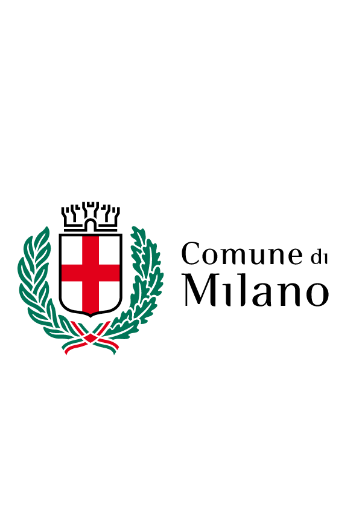 Grazie per l’attenzione